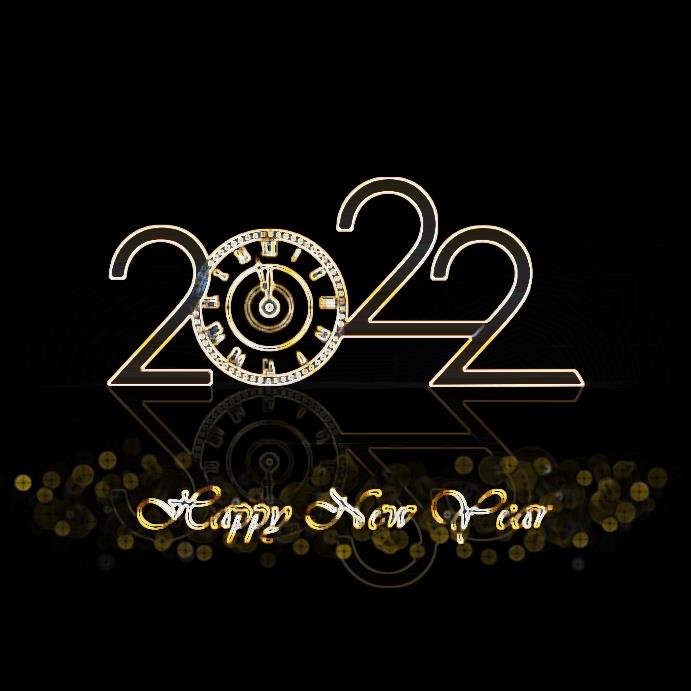 The big night in wich at 00:00 we will a get a brand new year is always very special. We eat a fantastic dinner together, play games and 10 minutes before the big hour we go out to crack fireworks to celebrate the new year with sparkling fireworks in the sky. I wish everyone a happy new year and hope it will be the best they have yet in their lives.